Here – logo of university
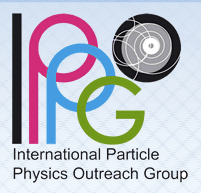 Particle therapy masterclass
Therapy planing of *Here* (here type the organ eg. Head and neck, liver, prostate)
*here* (here type which institution)
*here* (here type your name)
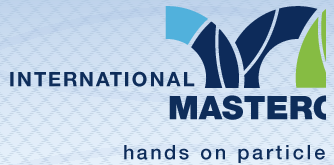 Table of content
ABSTRACT
C PHANTOM
*HERE* (HERE TYPE THE ORGAN THAT YOU ARE ASSIGNED TO DO)
COMPARISON FOR PHOTON AND PROTON THERAPY FOR *HERE* (TYPE THE ORGAN)
COMPARISON FOR PROTON AND CARBON ION THERAPY FOR *HERE* (TYPE THE ORGAN)
CONCLUSION
abstract
Here write a brief description on what have you done and what steps you have taken
Here paste your C phantom CT scan with all beams that are applied
C phantom
Here you will present the short introduction to C phantom and what are your conclusions on
Here paste and resize the setup of objectives and constraints
Here paste the DVH of the C phantom
*here* (here type the organ that you are assigned to do)
Delete all surpluss of table rows or add more if neccessary
Comparison for photon and proton therapy for *here* (type the organ)
Photon therapy
Proton therapy
Here write a short summary of the picture bellow
Here write a short summary of the picture bellow
Insert the CT picture for photon therapy of the given organ
Insert the CT picture for proton therapy of the given organ
Comparison for photon and proton therapy for *here* (type the organ)
Photon therapy
Proton therapy
Here write a short summary of the picture bellow
Here write a short summary of the DVH bellow
Insert the DVH for photon therapy of the given organ
Insert the DVH for proton therapy of the given organ
Comparison for proton and carbon ion therapy for *here* (type the organ)
Proton therapy
Carbon ion therapy
Here write a short summary of the picture bellow
Here write a short summary of the picture bellow
Insert the CT picture for proton therapy of the given organ
Insert the CT picture for carbon ion therapy of the given organ
Comparison for proton and carbon ion therapy for *here* (type the organ)
Proton therapy
carbon ion therapy
Here write a short summary of the picture bellow
Here write a short summary of the DVH bellow
Insert the DVH for proton therapy of the given organ
Insert the DVH for carbon ion therapy of the given organ
conclusion
Write a conclusion for the given organ on comparing photon therapy with proton therapy and then for the comparison of proton and carbon ion therapy
If needed add more slides
Thank you for your attentin